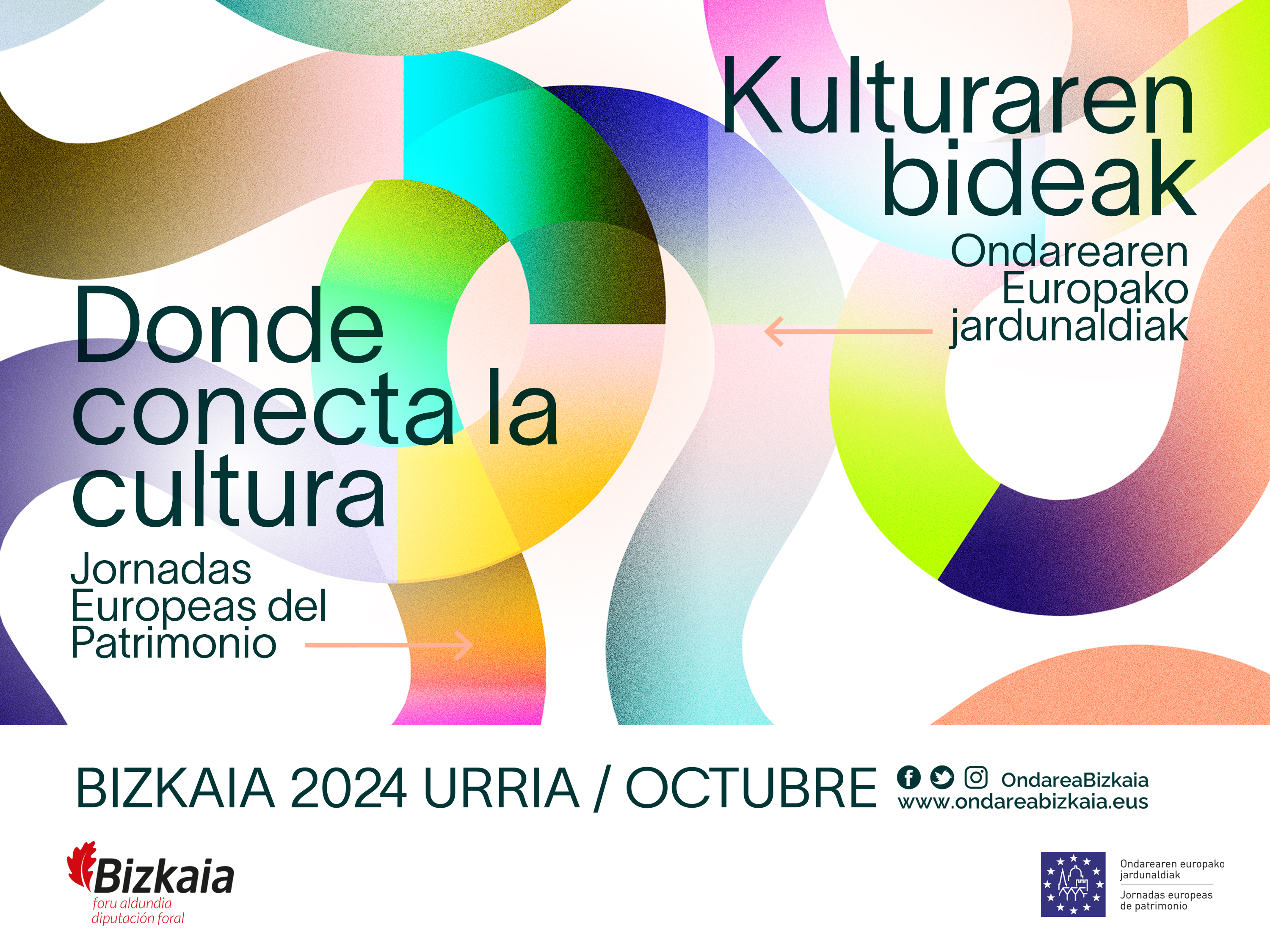 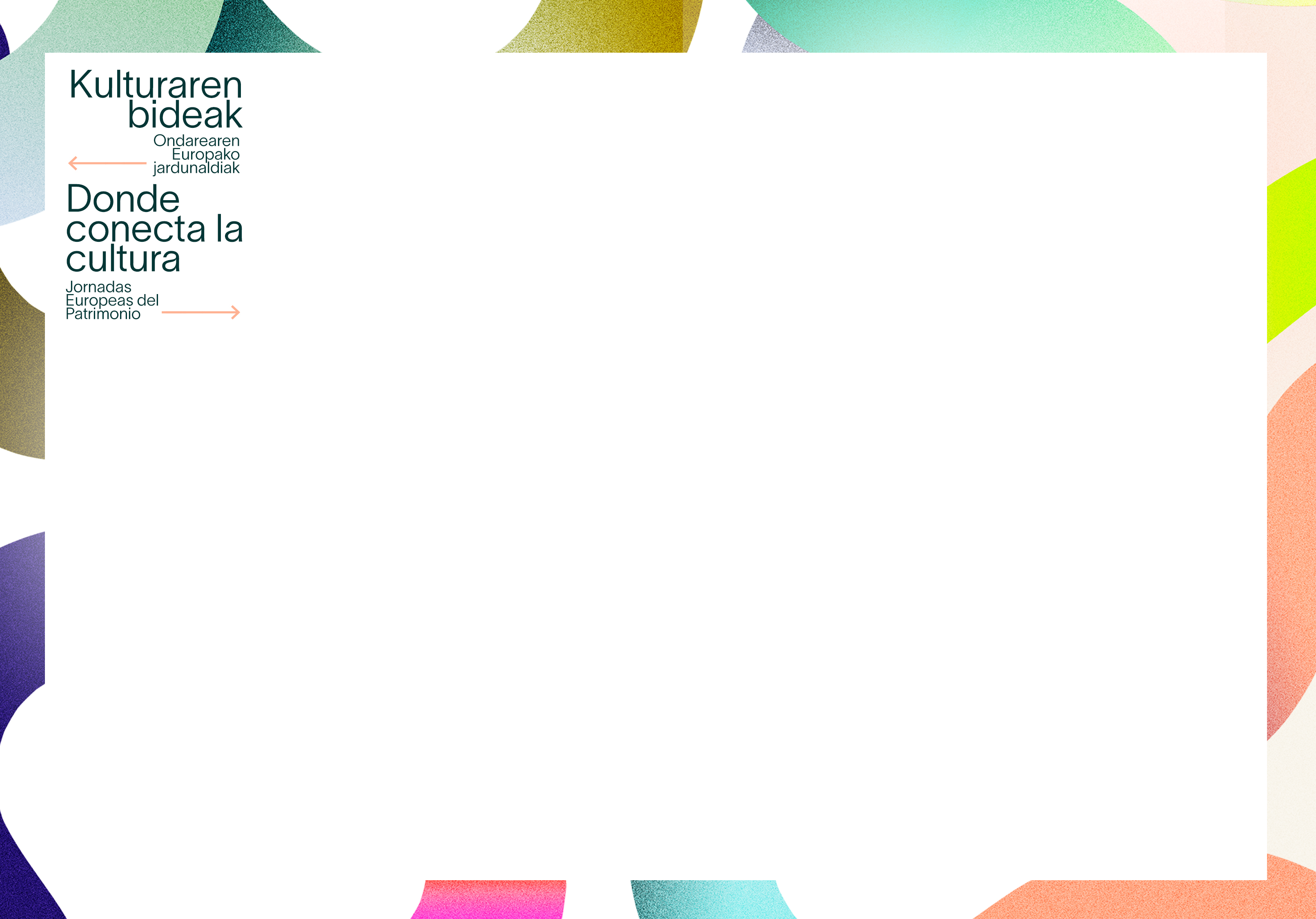 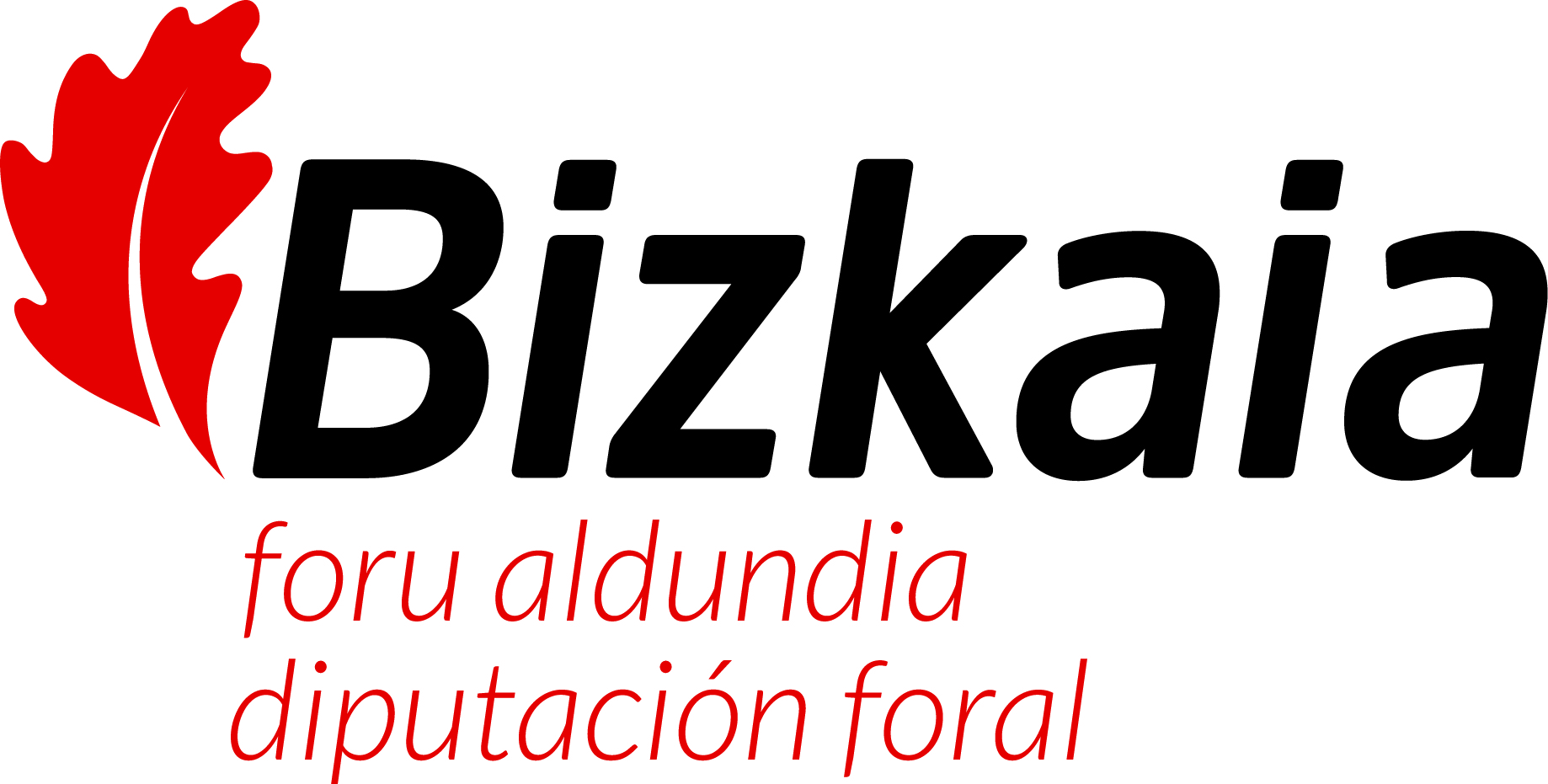 Logo Municipio